Chronic disease preventive care provision in one mental health community-managed organisation
Lauren Gibson 
PhD (Psychology) student
Kate Bartlem, Alison Rasmussen, Jade Ryall, Jenny Bowman
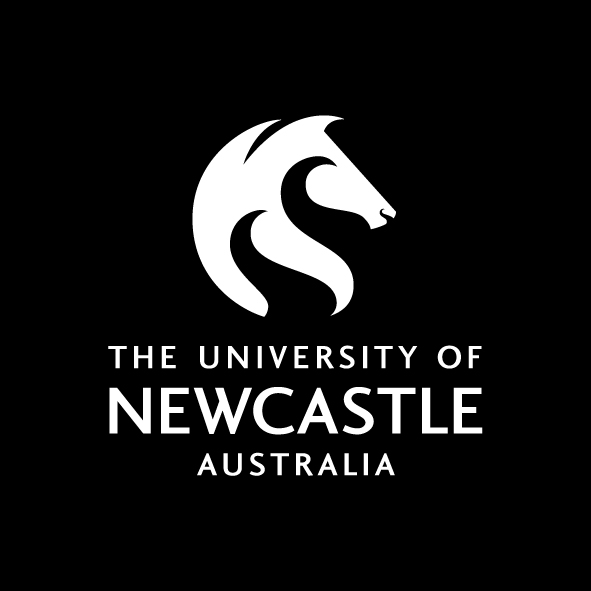 PHiMI
Physical Health in Mental Illness 
Research Group
Rationale
People with a lived experience of a mental health issue:
Reduced life expectancy: median of 10 years of potential life lost
Higher prevalence of physical health conditions
More likely to engage in health risk behaviours
Rationale
An effective way to help:
Asking (screening)
Providing advice
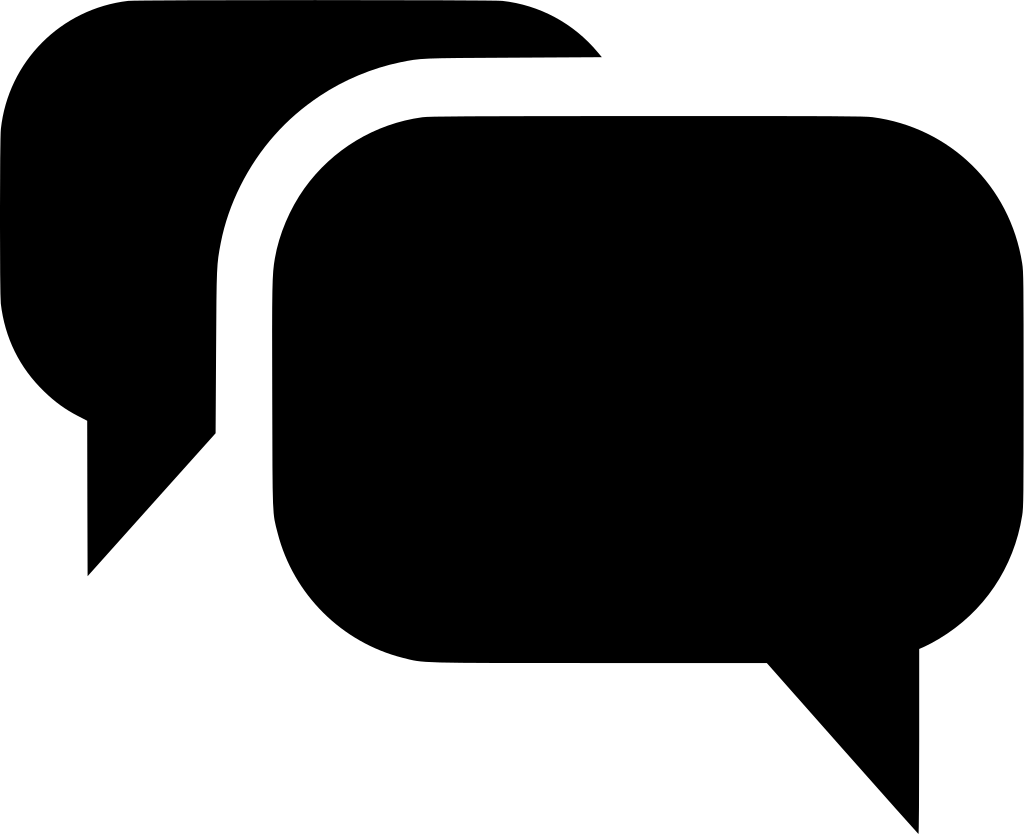 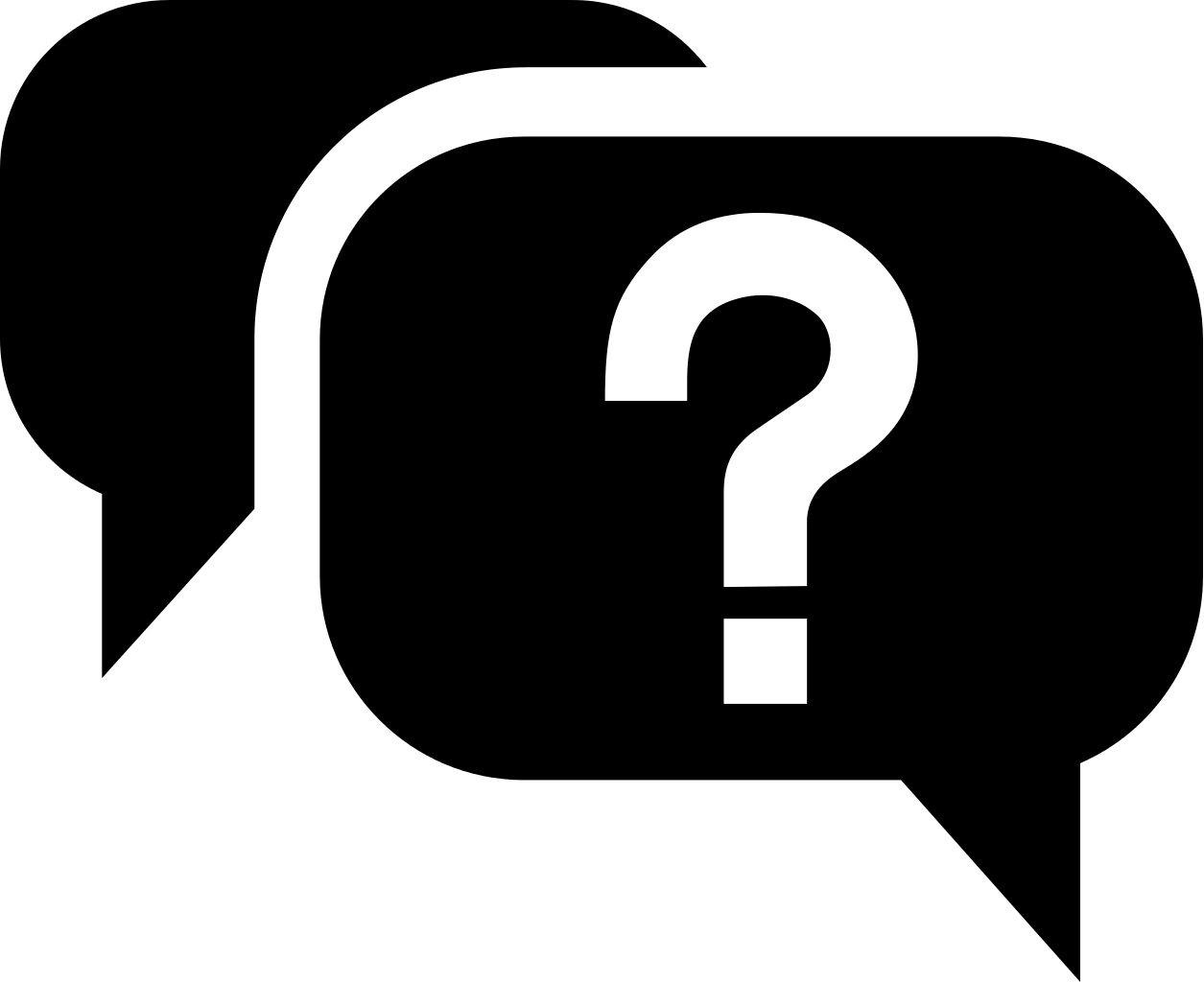 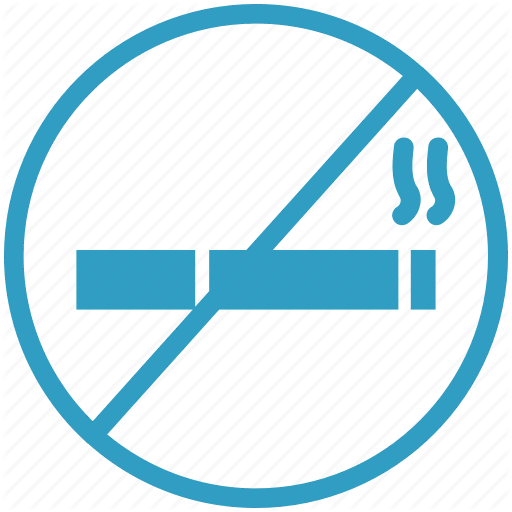 Providing assistance
Providing connections
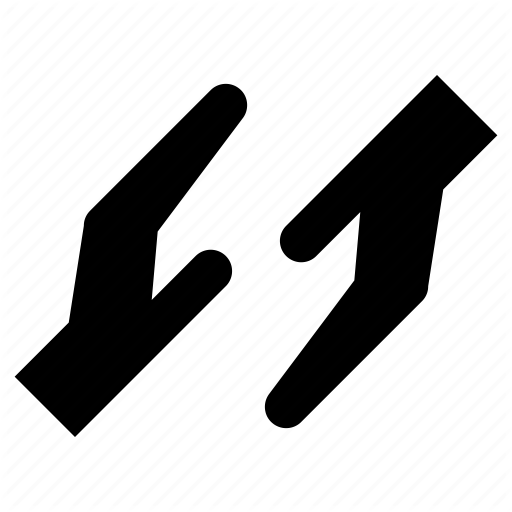 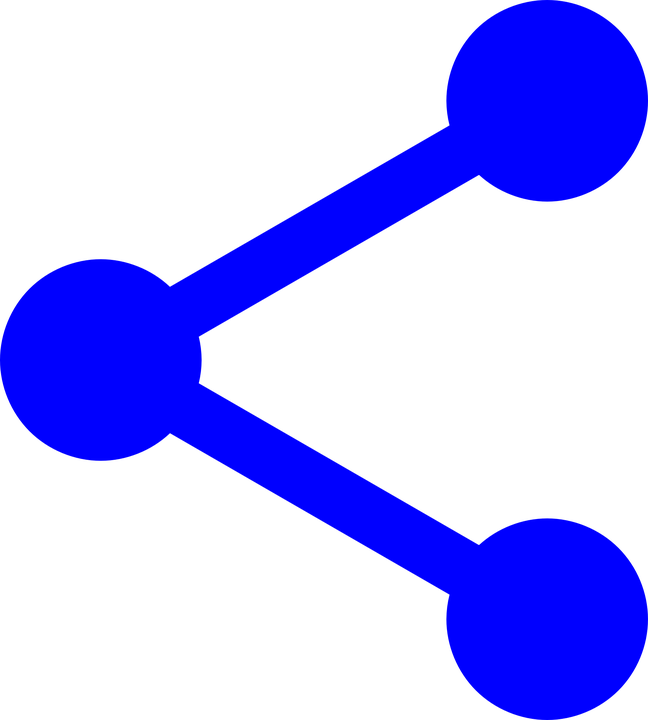 Rationale
A promising setting to deliver preventive care:
Community managed organisations (CMOs) that support people with a mental health issue:
Focus on improving overall wellbeing
Provide support and assistance to consumers
Not-for-profit organisations
Research Questions
1
Are there any staff demographic or work characteristics that are associated with preventive care delivery?
What level of     preventive care is currently being provided to people with a mental health issue accessing support from one mental health CMO in NSW?
2
Method
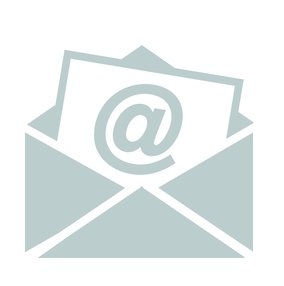 Self-administered, cross-sectional, online survey with staff of Flourish Australia
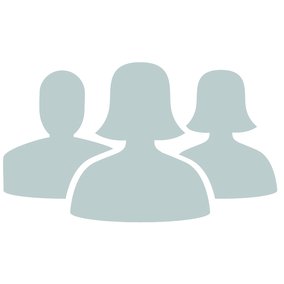 Current staff members were identified on the service’s staff mailing list and sent an invitation to participate
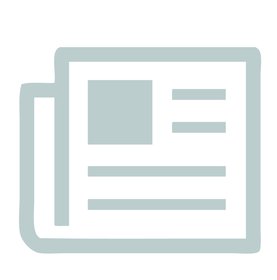 The survey included a range of questions:
Demographic and work characteristics
Current provision of preventive care for health risk behaviours
Measures
Approximately what proportion of people accessing the service who engage in health risk behaviours, do you…
CONNECT

“connect with a health professional or behaviour change support service for assistance with quitting smoking or reducing the amount they smoke”
ASK


“Approximately what proportion of people accessing the service do you ask whether they smoke?”
ADVISE



“provide brief advice to quit or reduce smoking"
ASSIST



“assist with quitting smoking or reducing the amount they smoke”
Who participated?
268 
Consented 
(42% response rate)
232 
Provided information on their preventive care
634 
Staff members invited to participate
Aged between
19 – 67
57% identified as having a lived experience of a mental health issue
5% 
Identified as Aboriginal and/or Torres Strait islander
90% had attended higher education (TAFE or university)
51% had a professional qualification in mental health work
Staff Demographics
Were employed by a service in a area of high disadvantage: 67%
Were full-time employees (78%)
Provided Person-centred support as their current role (77%)
Work 
 characteristics
The majority of staff members:
Were involved in programs targeting health behaviours
(55%)
Were employed by a service in a major city 
(66%)
Had been employed with the CMO for between
1- 16 years
(75%;)
1
Level of Preventive care delivery
Average proportion of consumers provided preventive care
2
Staff characteristics associated with optimal preventive care delivery
Statistical analysis
Optimal care provision
(to 80-100% of consumers for all health risk behaviours)
Assist
Connect
Advise
Ask
Associations with optimal care provision
Optimal care provision for ‘Ask’
High level of socio-economic disadvantage in area of service worked in
3.79 times more likely than staff working in services in areas of lower socio-economic disadvantage
Involvement in programs targeting health behaviours
3.82 times more likely than staff who were not involved in programs targeting health behaviours
Associations with optimal care provision
Optimal care provision for ‘Advise’
Staff members employed 
full-time
3.30 times more likely than part-time or casual staff members
Key findings
Providing assistance
Providing connections
Providing advice
Asking
Inadequate physical activity
Harmful alcohol consumption
More research is needed to explore preventive care practises of multiple mental health CMOs in NSW
Thank you!
@Lauren_K_Gibson
Lauren.K.Gibson@uon.edu.au
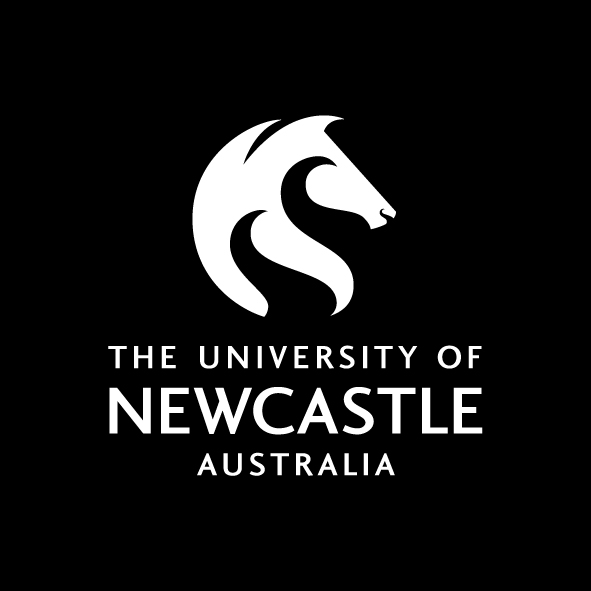 PHiMI
Physical Health in Mental Illness 
Research Group